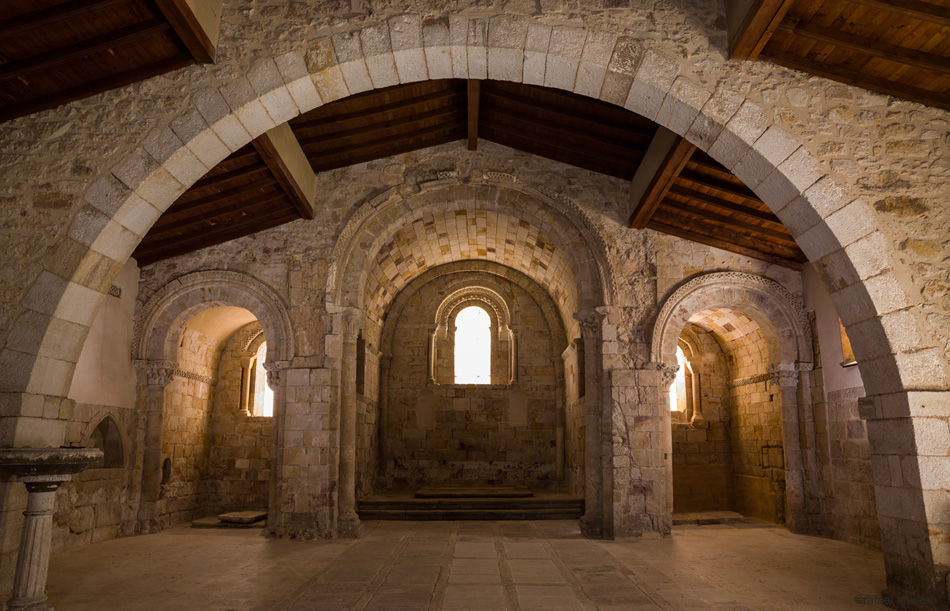 Espacio celebrativo
El baptisterio, 
la fuente bautismal.
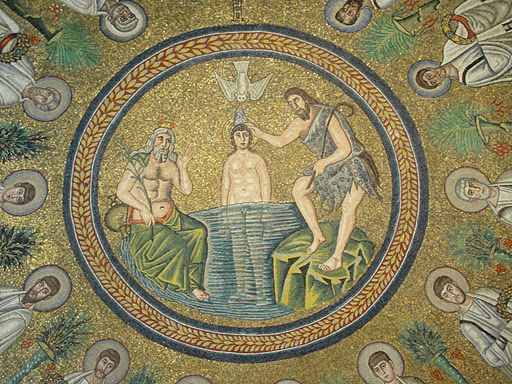 Apenas 
fue bautizado, 
Jesús salió del agua.
En ese momento se abrieron los cielos, y vio al Espíritu de Dios descender como una paloma y dirigirse hacia él. 
Y se oyó una voz del cielo que decía: «Este es mi Hijo muy querido, en quien tengo puesta toda mi predilección». 
Mateo 3, 16
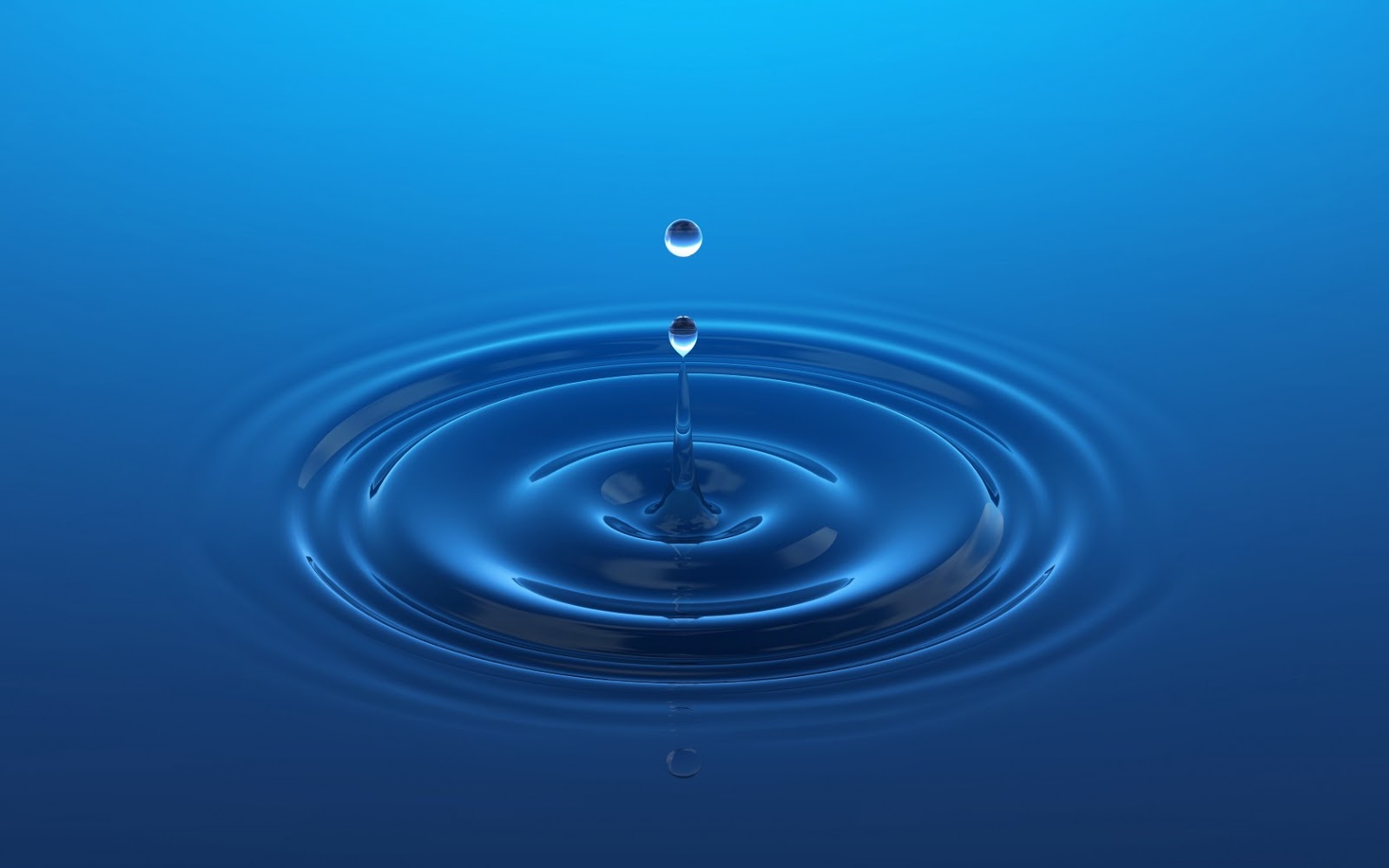 El bautismo es el fundamento de toda la vida cristiana, el pórtico de entrada en la vida del Espíritu, y la puerta que abre el acceso a los otros sacramentos.
La inmersión en el agua
 recuerda los simbolismos 
de la muerte, 
la purificación,
 la regeneración 
y la renovación.


Hace de nosotros miembros 
del cuerpo de Cristo. 
Nos  incorpora a la Iglesia.

De las fuentes bautismales 
nace el único pueblo de Dios 
de la Nueva Alianza 
que trasciende todos los límites 
naturales o humanos de las naciones, 
las culturas, las razas…

			Catecismo de la Iglesia Católica
El RITO del bautismo cristiano no es una creación cristiana. En tiempos de Cristo existía un auténtico movimiento bautista en Palestina. Algunos ríos sagrados, como el Jordán, purificaban y devolvían la salud.
La ley judía requiere un rito de purificación mediante la inmersión en el agua para tres momentos importantes de la vida religiosa:
En el proceso de conversión al judaísmo.
Después del período menstrual 
La purificación de los utensilios.

Mikwah 

(Qumram, escalinata de una Mikwah, hacia el 35 a. C.)
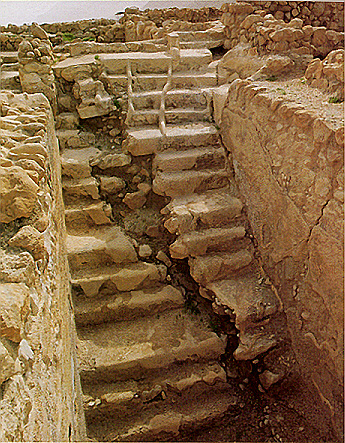 Las comunidades judeocristianas de los siglos I – II destinaron a la iniciación cristiana algunas habitaciones de las Domus Ecclesiae. Donde aparece una amplia fuente bautismal.
Se trata de una cavidad excavada en la roca.
Paredes con revoque y suelo de mosaico. 
Siete escalones por donde el catecúmeno llega hasta la piscina a recibir el Bautismo.

(Nazaret, 
fuente bautismal judeocristiana
 en la casa de José y María, 
siglo I- II)
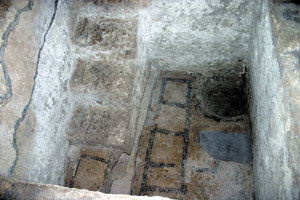 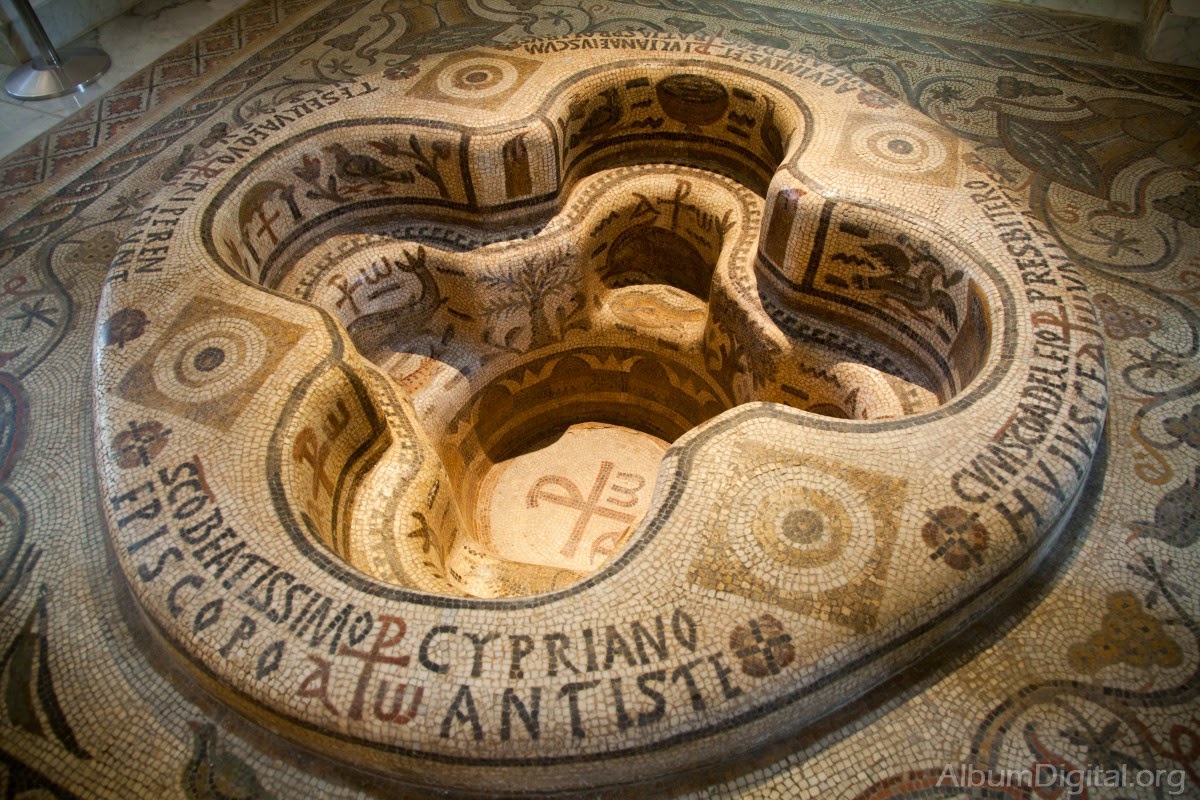 En el siglo IV se constata una liturgia bautismal bien determinada y la construcción de estructuras bautismales, fuentes y baptisterios.
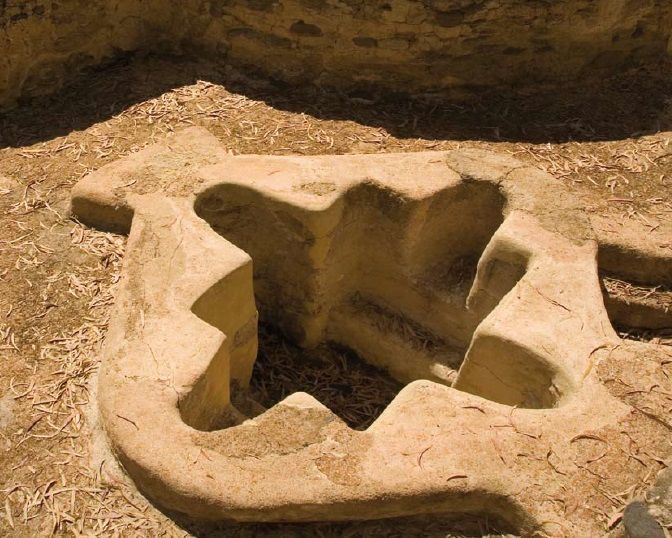 La fuente bautismal tiene una forma simbólica: 
TUMBA Y MADRE
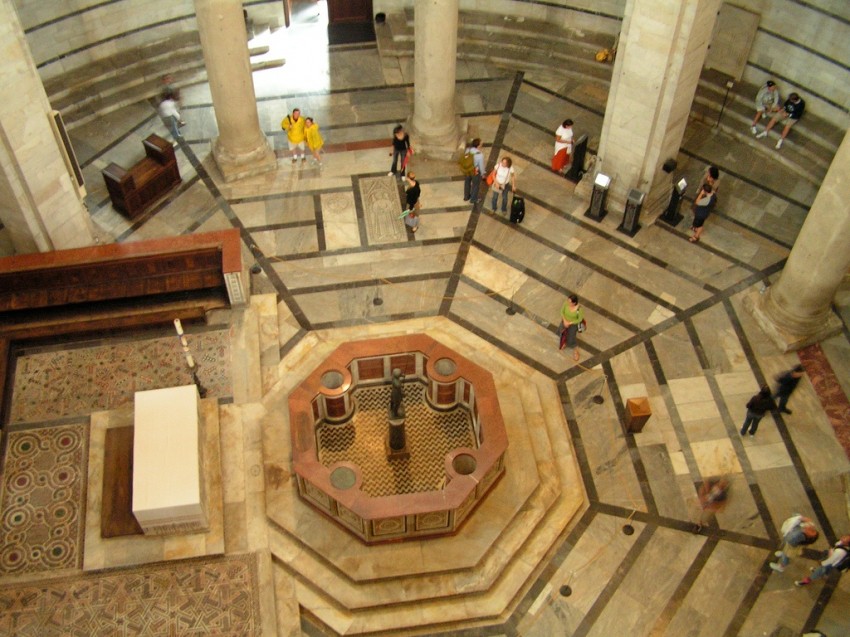 LA FORMA OCTOGONALDe gran riqueza de significados simbólicos: figura del cosmos, del paraíso, de la vida eterna…
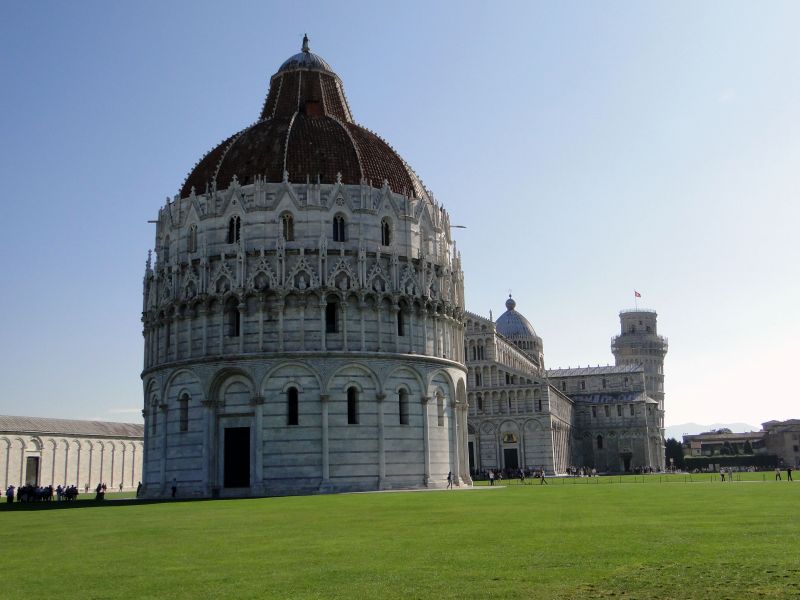 El BAPTISTERIO  como lugar de pasaje.
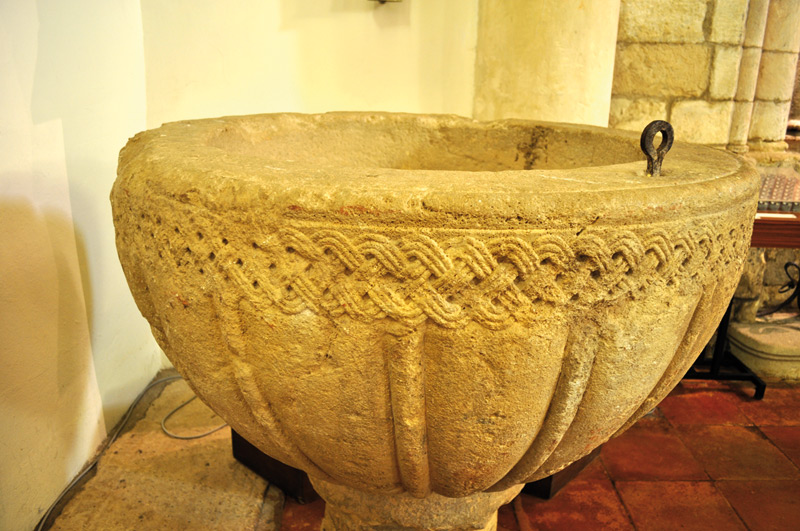 Pila bautismal de Talamanca del Jarama
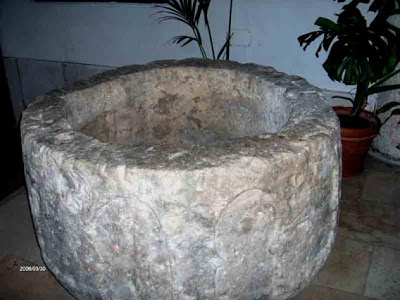 Pila bautismal de Carabaña
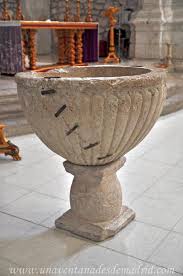 Pila bautismal de Iglesia de Arganda del Rey
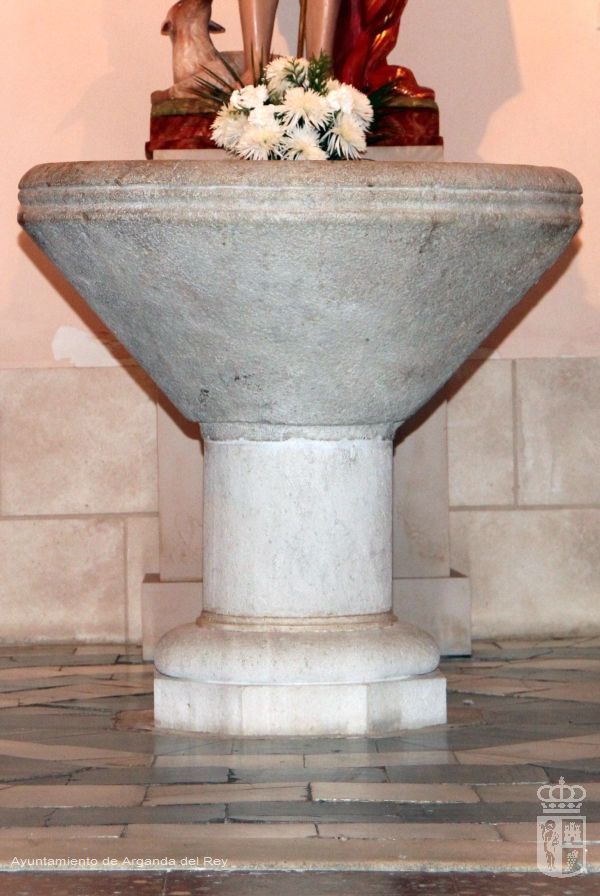 Pila bautismal 
de Iglesia de Campo Real
NORMATIVA LITÚRGICA	El bautismo conmemora y actualiza el Misterio Pascual…	El agua del bautismo debe ser agua natural y limpia…	La celebración del bautismo se inicia con la bendición del agua y la profesión de fe… culminando con la ablución del agua y en la invocación de la Santísima Trinidad.
COLOCACIÓN ÓPTIMA
	La fuente bautismal puede estar colocada en una capilla o también en otra parte de la iglesia visible a los fieles; de forma que facilite la participación comunitaria.
De manera que pueda allí celebrarse dignamente el rito y se vea claramente el nexo que tiene con la palabra de Dios y con la Eucaristía, que es la cumbre de la Iniciación Cristiana.